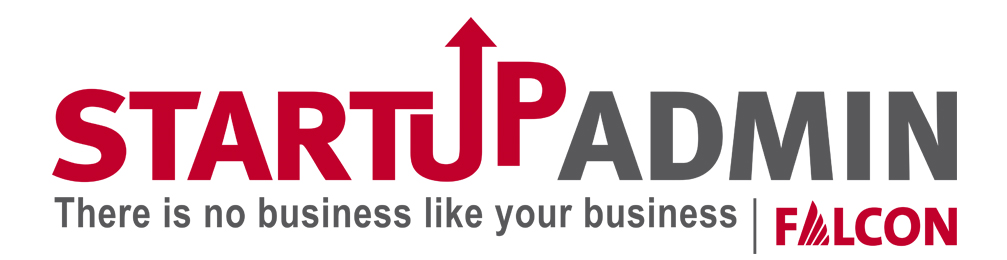 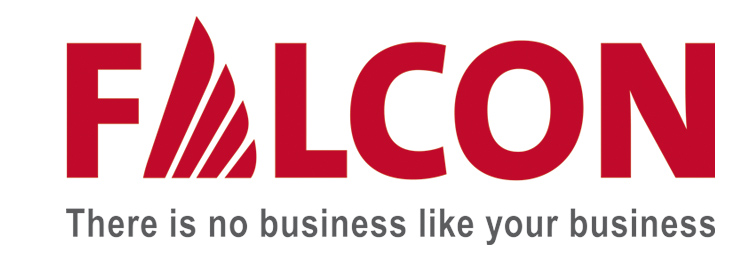 Startupadmin
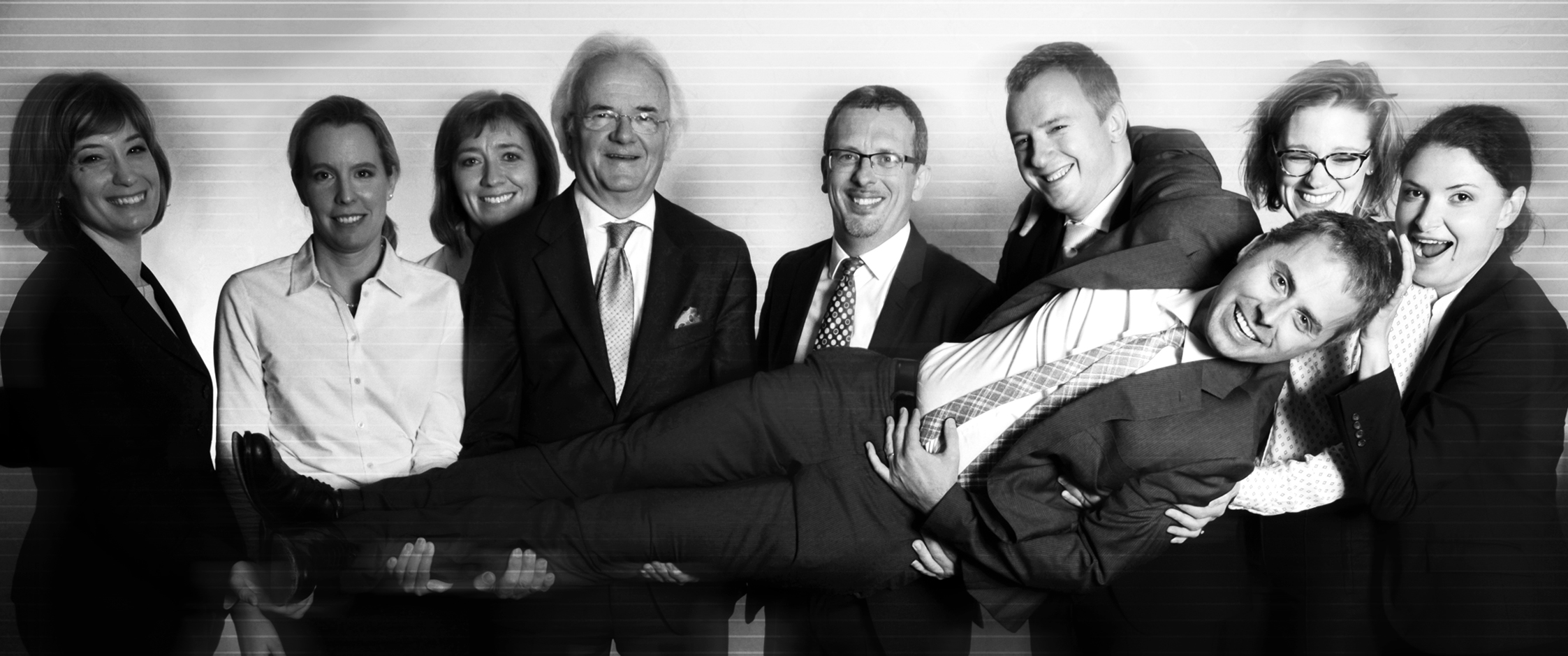 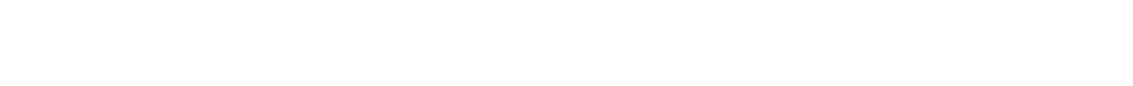 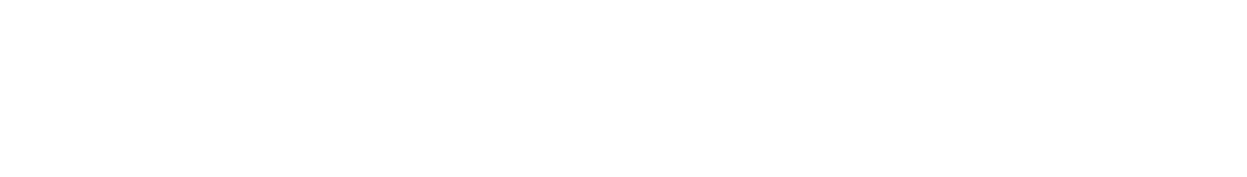 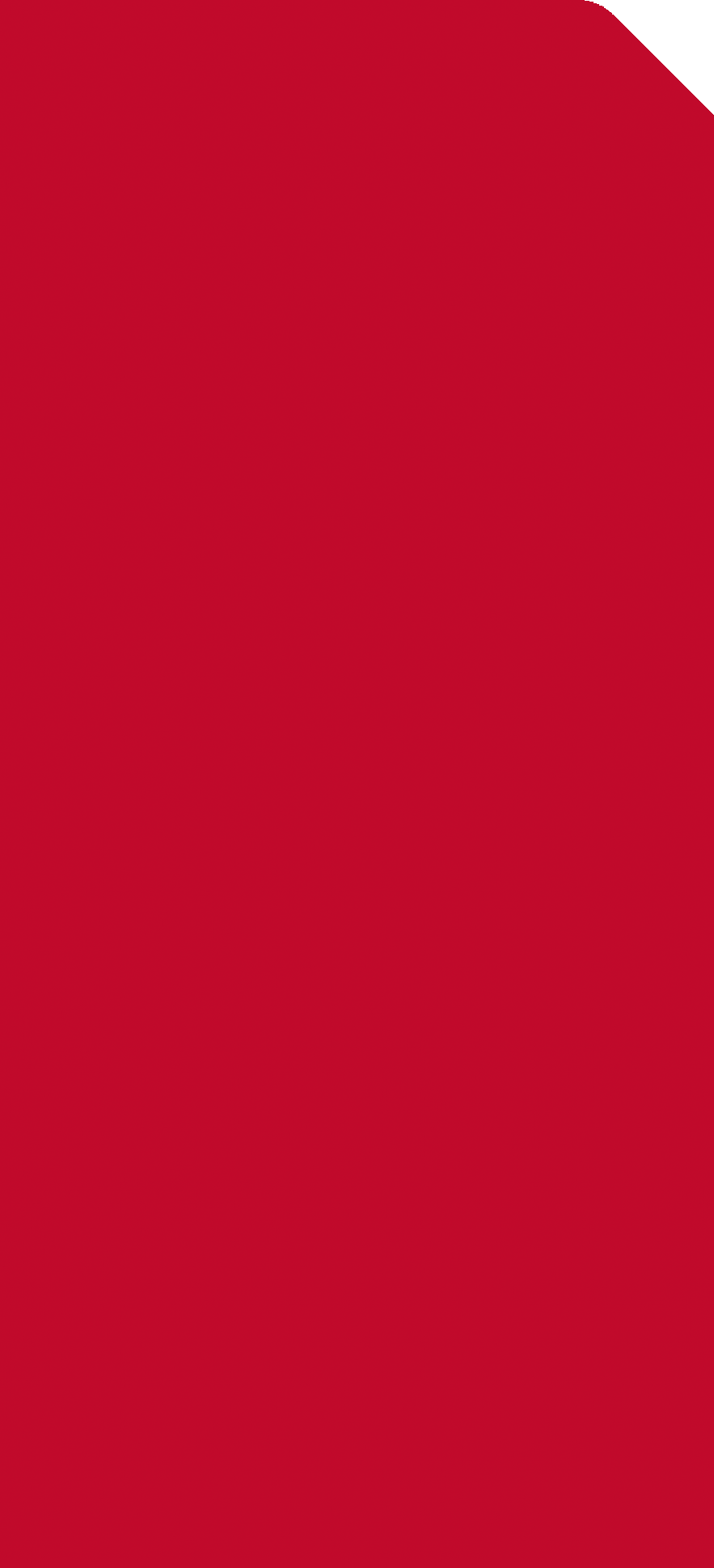 YOU - do your startup business
WE - do your back office admin


Startupadmin – OUR Contribution 
to the European startup ecosystem...


... discharging for the MD

... trustable for the AI

... fit and proper for the VC
SHARED SERVICE CENTER FOR
EUROPEAN STARTUPS

• High-professional monitoring of Scalability

• Tailor-made reporting of your KPIs

• Dedicated CFO on demand

• Reliable compliance of Payroll, Tax and Accounting
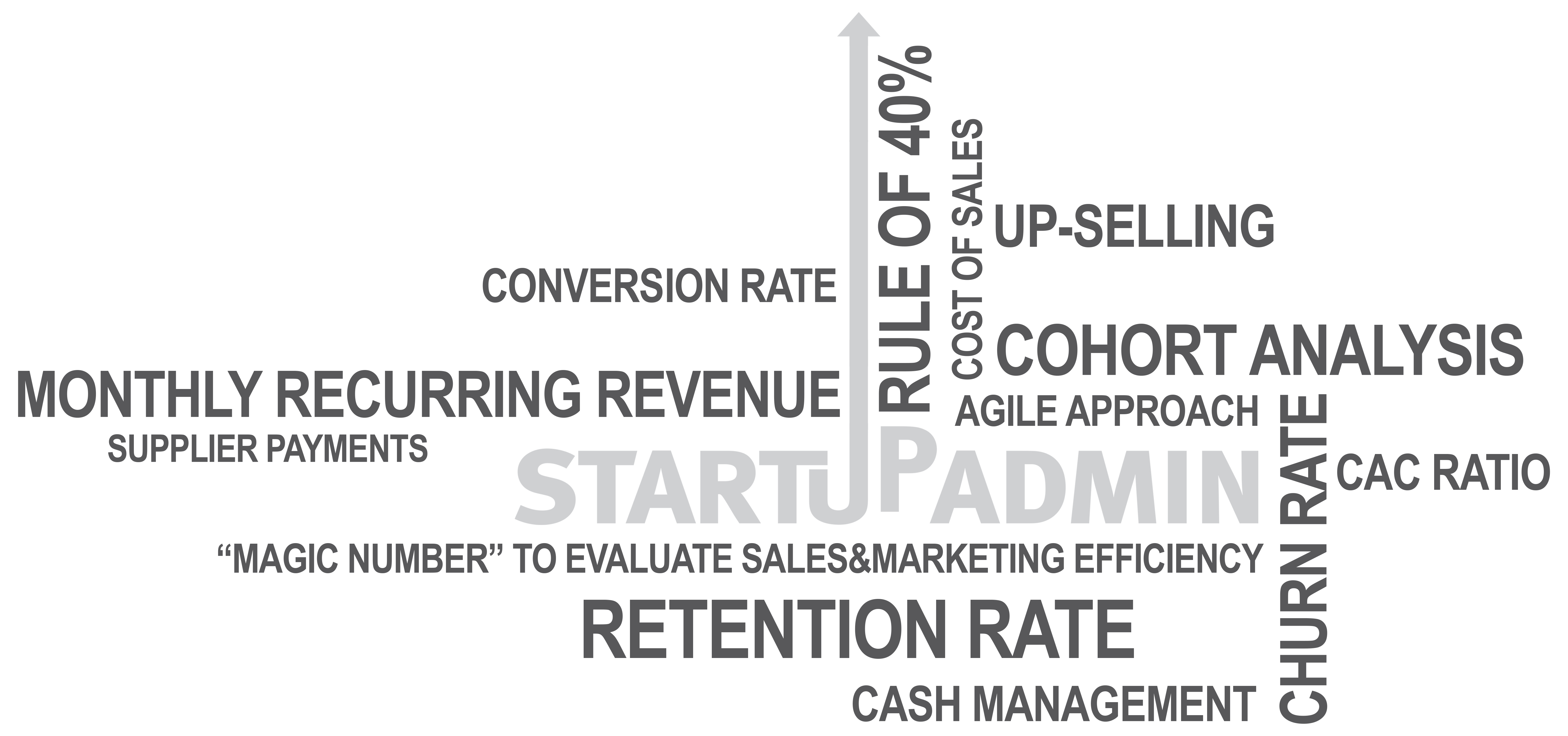 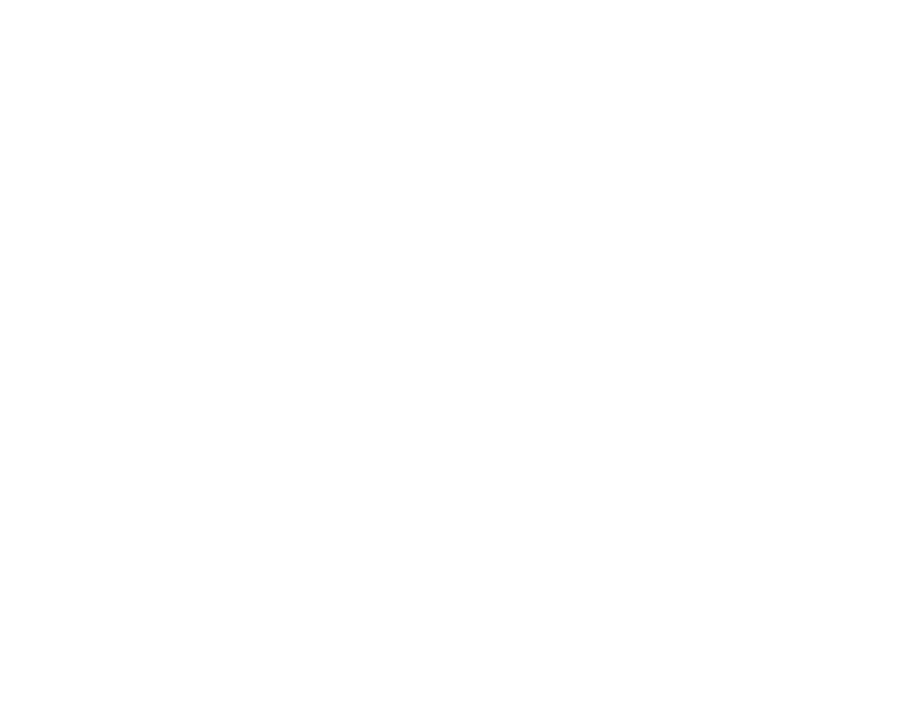 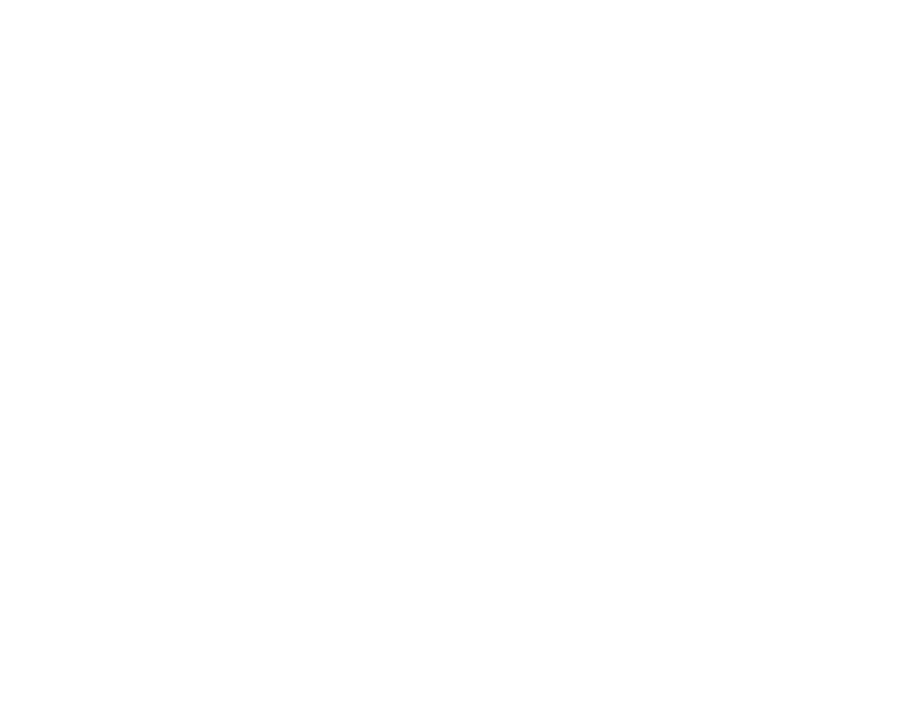 FAL-CON MANAGEMENT CONSULTING GmbH
Wollzeile 1-3, Stiege 3, 3.2., 1010 Wien, Austria | t +43 1 5037447 | office@fal-con.eu, www.startupadmin.eu
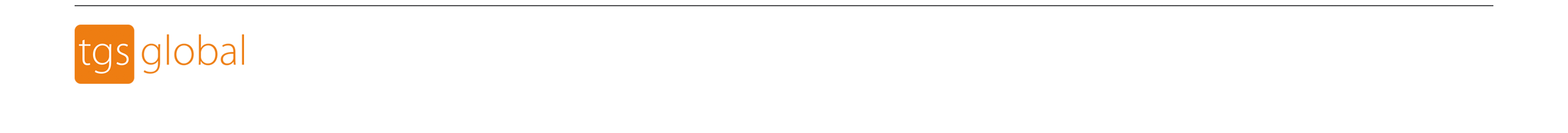 FAL-CON HOLDING GmbH and all affiliates are independent members of tgs global network limited, an international network of professional business advisors.